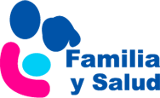 LA GASTROENTERITIS AGUDA, ¿ES UNA GRIPE ESTOMACAL?
Josefa Ares Alvarez. Pediatra
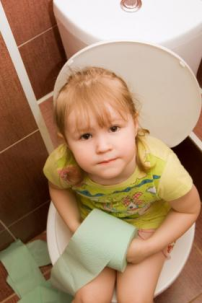 www.familiaysalud.es
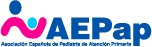 ¿Qué son las gastroenteritis aguda?
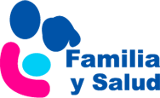 Es una inflamación del estómago y del intestino
Los niños tienen:
Heces líquidas y en mayor número
A veces también vómitos, fiebre, retortijones
Cura sola en unos pocos días 
En los lactantes puede durar hasta dos semanas
Hay que evitar que NO SE DESHIDRATE
La causa: 
Los virus: Gripe estomacal
Menos frecuente: bacterias y parásitos
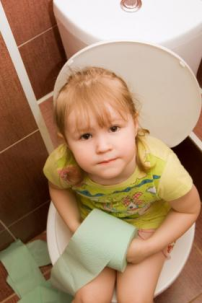 www.familiaysalud.es
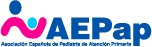 Tratamiento: Evitar la deshidratación
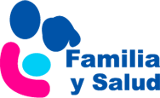 Casos leves en su mayoría
Agua en pequeñas cantidades, de forma frecuente, sin forzar:
Casos de más intensidad
Soluciones de farmacia de rehidratación oral
Alimentación precoz
Mantener lactancia materna, leche de fórmula sin cambios
Evitar exceso de azucares, dulces y alimentos grasos
Probióticos: algunos pueden acortar la duración
No sirven los antibióticos ni para cortar los vómitos.
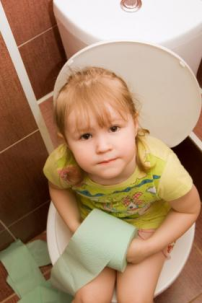 www.familiaysalud.es
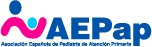 ¿Cómo prevenir?
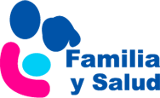 Se contagia de unas personas a otras
LAVADO DE MANOS, especialmente:
Tras el cambio de pañales
Tras el aseo del niño
Tras usar el retrete
Antes de comer o manipular alimentos
Evitar el colegio o guardería si:
El niño está decaído, tiene fiebre o dolor, hace muchas   
cacas, desbordan el pañal o tienen sangre o moco
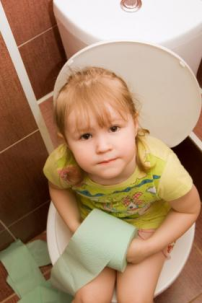 www.familiaysalud.es
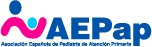 Cuando consultar: Sentido común
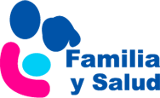 Según el estado general del niño	
Niño poco activo, no juega
Llora sin lágrimas (lactante), no babea, orina menos
Si tiene menos de 6 meses: 
Decaído, no quiere comer o tiene mucha sed
Heces muy numerosas (≥8)
Se acompaña de vómitos
El niño mayor:
Vómitos continuos
Gran decaimiento
Mucha sed
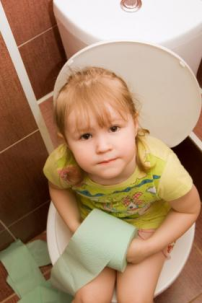 www.familiaysalud.es
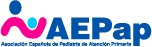